Образовательный технопарк 
для детей дошкольного  возраста
«Твори, выдумывай, пробуй!»
(Челябинский городской округ)
Результаты деятельности 
за 2017 год и перспективы  
на 2018 год
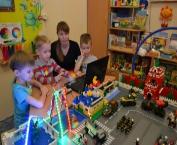 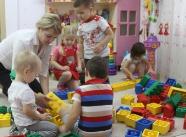 Челябинск, 2018
Цель Образовательного технопарка
Создание интеллектуально-мотивационной образовательной среды, способствующей формированию у воспитанников ДОО первичного опыта проектной, конструктивно-модельной, поисковой деятельности и формированию начальных представлений о рабочих  и инженерных  профессиях
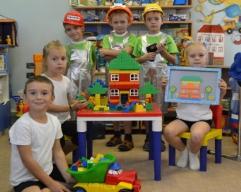 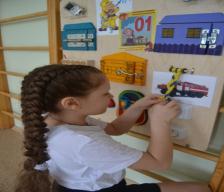 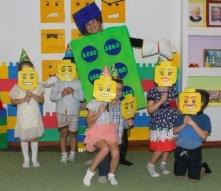 Задачи Образовательного технопарка
1.​ Создание нормативного обеспечения деятельности образовательного технопарка «Твори, выдумывай, пробуй!»
2.​ Расширение спектра дополнительных образовательных программ, обеспечивающих достижение цели технопарка
3.​ Аккумулирование ресурсов организаций, входящих в технопарк, для   реализации образовательных программ
4.​ Создание управленческих, программно-методических, дидактических условий формирования у воспитанников первичного опыта участия в различных видах деятельности: проектной, конструктивно-модельной,  поисковой;
5.​ Создание оптимальных условий для полноценного развития детей с учётом их индивидуальных особенностей и социальных потребностей родителей и общества.
6.​ Создание развивающей предметно - пространственной среды образовательных организаций, как условия включения субъектов образовательных отношений (ребенок, педагог, родитель, социальные партнеры) в проектировочную, конструктивно-модельную деятельность, поисковую;
7.​  Создание условий для организации взаимодействия воспитанников с непосредственными носителями практического опыта (с людьми различных профессий; учащиеся, реализующими технические проекты);
8.​  Создание условий для включения детей в моделирующие ситуации, в которых осваиваются особенности некоторых видов профессиональной деятельности (машиностроитель, металлург, ученый-изобретатель, архитектор, строитель, дизайнер (по разным направлениям: ландшафтный, интерьера, причесок, одежды), сотрудник турбюро, повар-кондитер, сотрудник полиции, МЧС, телеведущий, ученый-изобретатель и другие).
9.​ Повышение у педагогических работников образовательного технопарка «Твори, выдумывай, пробуй» мотивации к эффективной педагогической деятельности, внедрению современных образовательных технологий
Этапы деятельностиОбразовательного технопарка
I.​ Проектировочно-организационный этап (ноябрь – декабрь 2016)
II. Практический этап (январь –декабрь 2017 г.)
III. Обобщающий этап (январь- май 2018 г.)
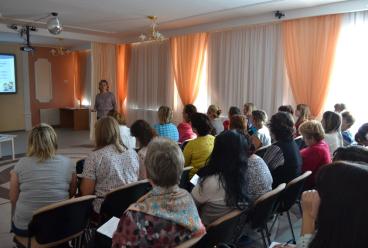 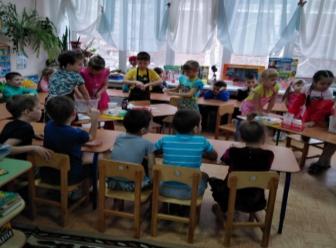 Направления деятельности и реализуемые образовательные программы
Интеллек-туальная спортивная
школа
Образова-  тельный  технопарк «Твори, выдумывай, пробуй»
Мастерская
детства
Легоконст-руирование
Исследова-тельская
деятельность
Дошкольник в мире  профессий
Мероприятия Образовательного технопарка в 2017 году
От методических мероприятий для педагогов – к детским мастер-классам
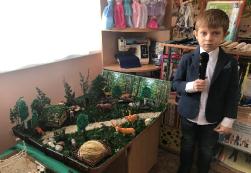 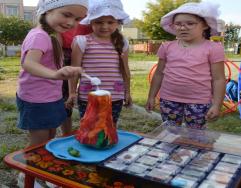 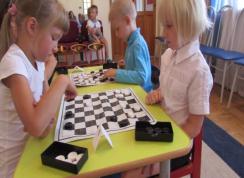 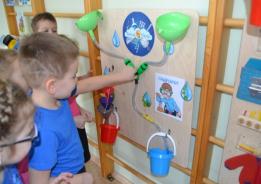 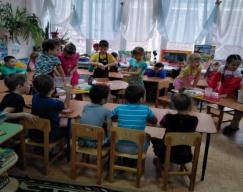 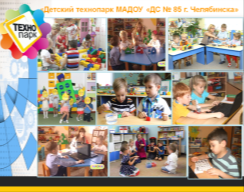 Резиденты Образовательного технопарка
Областная детская библиотека им. В.В. Маяковского г. Челябинска (договор от 01.09.2017 г.)
• Государственный Исторический музей Южного Урала (Краеведческий) (договор от 27.07.2017 г.)
• Музей леса 
• Детский экологический центр
• Зоопарк 
• Музей занимательной науки «Экспериментус»
Дом моды «Фортуна»
Дом ткани «5 сезонов»
Городской экоцентр
Трубопрокатный завод
ООО НПО Электромашина
Музей МЧС
Аптека Алвик 
Пожарная часть
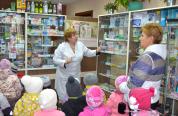 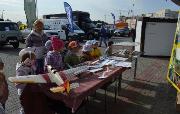 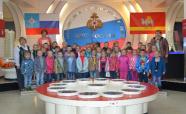 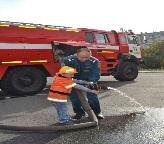 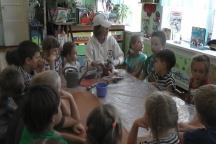 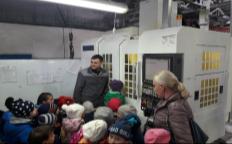 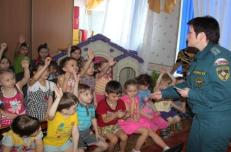 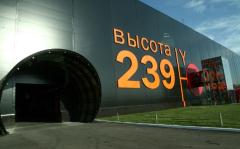 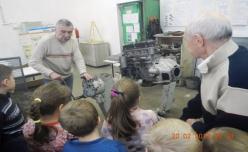 Инновационные продукты участниковпроекта
Положение о Координационном совете Образовательного технопарка «Твори, выдумывай, пробуй»
Положение о Творческой группе образовательного технопарка
Положение о маркетинговой службе МАДОУ «Детский сад № 482 г. Челябинска»
Видеоролики по направлениям деятельности технопарка (экологические экскурсии –МАДОУ ДС № 52, экологические встречи – МБДОУ «ДС № 321»
Электронный сборник опытов и экспериментов
Презентации экологических комнат, среды по ранней профориентации
Музей виртуальных экскурсий
Пакет инструментального обеспечения оценивания детских компетенций в сфере профессий взрослых
План деятельности Образовательного технопарка на 2018 год
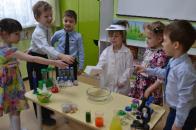 Организация методических мероприятий для педагогов
Организация мастер-классов «Дошколята – для дошколят!»
Презентация развивающей предметно-пространственной среды по направлениям проекта
Публикация методических пособий по направлениям деятельности Образовательного технопарка
Электронный сборник опытов и экспериментов
Презентации экологических комнат, среды по ранней профориентации
Музей виртуальных экскурсий
Пакет инструментального обеспечения оценивания детских компетенций в сфере профессий взрослых
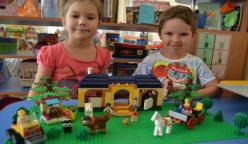 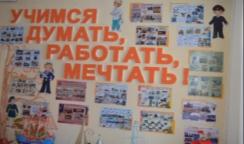 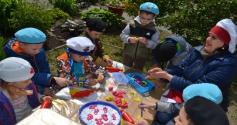 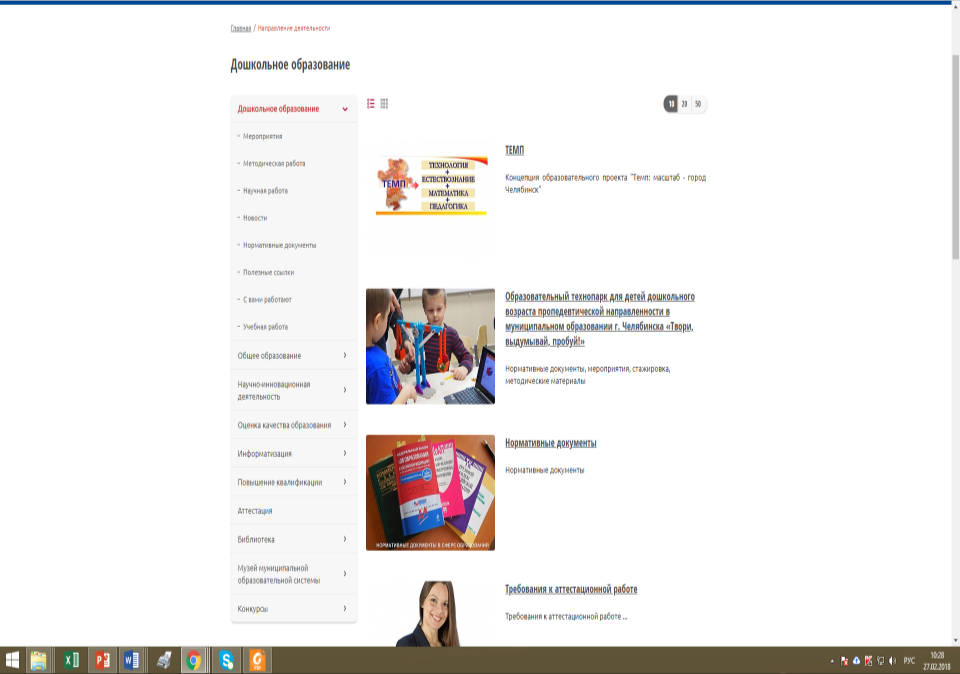 Наши контакты
Образовательный технопарк «Твори, выдумывай, пробуй» приглашает к сотрудничеству участников и резидентов!
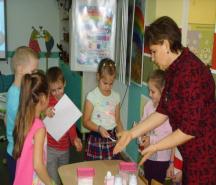 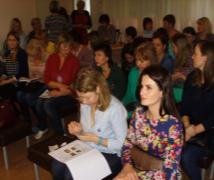 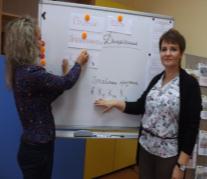 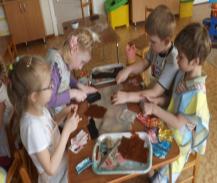 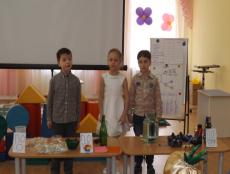 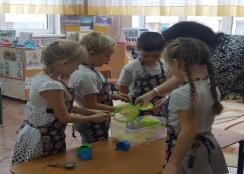 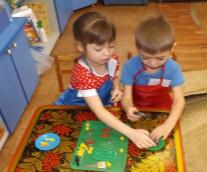 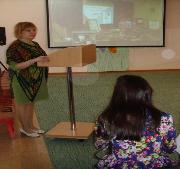 Наши контакты
Информация о кафедре
 на сайте ГБУ ДПО ЧИППКРО 	ipk74.ru
страница кафедры  http://ipk74.ru/kafio/krdo/
телефон 8 (351) 729-32-17
mail: galina440@mail.ru

Сайт МБУ ДПО УМЦ г. Челябинска
	8 (351) 700-10-20 | 8 (351) 798-25-578 (351) 700-10-30 |8 (351) 252-51-09
	г. Челябинска, ул. Барбюса, 65-а